ENSURING ACADEMIC INTEGRITY & QUALITY COURSE DESIGN in the AGE OF AI
Robert GibsonDean, Instructional Design and TechnologyWSU Campus of Applied Science and Technology
QM Master Reviewer; Quality Matters Coordinator; QMAAC
wgibson2@wsutech.eduLinkedIn: robgibson1
WHERE ARE YOU AT WITH GEN AI & COURSE DESIGN?
1
You’re familiar with and use AI, but not in course design and development
2
You use AI in some areas of course design and development, but only occasionally
3
You employ AI throughout all phases of course design and development
2
ACADEMIC INTEGRITY | QUALITY COURSE DESIGN
Given that an AI can now complete assignments and assessments in some of our courses, how confident are you that your course still meets Quality Matters standards for authentic assessment and measurable learning outcomes?
3
ACADEMIC INTEGRITY | QUALITY COURSE DESIGN
“Why do students cheat? Maybe the better question is: 
Why do we keep designing systems that make them want to?”
Clara Lin Hawking
Co-Founder, Kompass Education
4
ACADEMIC INTEGRITY | QUALITY COURSE DESIGN
“We need to get in front of this quickly and realize that the days of asynchronous learning (and particularly asynchronous assessment!) are over. That is, if you want learning confirmed and trusted evidence of skills or knowledge."
Tricia Bertram Gallant
Opposite of Cheating: Teaching for Integrity in the Age of AI
5
ACADEMIC INTEGRITY | QUALITY COURSE DESIGN
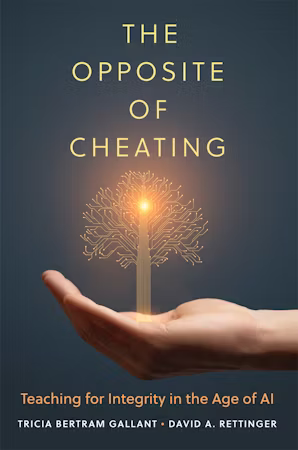 “The opposite of cheating is …learning”
Tricia Bertram Gallant
David Rettinger
Opposite of Cheating
6
ACADEMIC INTEGRITY | QUALITY COURSE DESIGN
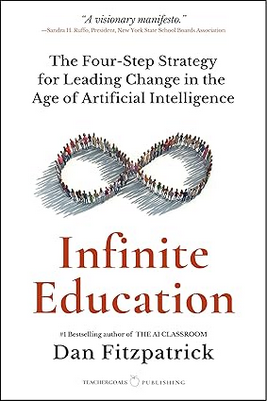 Dan Fitzpatrick's "Infinite Education" emphasizes the need for a transformative approach to course design in the era of artificial intelligence (AI). He advocates for moving away from traditional, finite educational models centered on grades and exams, towards "infinite" strategies that promote lifelong learning, creativity, and adaptability.
Dan Fitzpatrick
Infinite Education
7
ACADEMIC INTEGRITY | QUALITY COURSE DESIGN
“Teachers don’t need to secure every assessment task or even every little thing that we need to confirm a student has successfully learned on their journey to graduation. In fact, any efforts to do this – most recently by using far-from-perfect AI detection tools – are almost certainly making the everyday lives of students pretty intolerable.

Instead, teachers need to rethink their assessment practice such that students are given multiple opportunities to demonstrate their learning in tasks where little or even no effort to stop or detect cheating is made, but the obligation for students to put in the work – the hard effort that genuine learning requires – is there.”
Kath Ellis
Pro Vice-Chancellor, Quality and Integrity Western Sydney University
8
ACADEMIC INTEGRITY | QUALITY COURSE DESIGN
“…better assessment is not going to eliminate cheating, but bad assessment is almost begging students to commit misconduct.”
David Rettinger
Opposite of Cheating: Teaching for Integrity in the Age of AI
9
ACADEMIC INTEGRITY | QUALITY COURSE DESIGN
10
ACADEMIC INTEGRITY | QUALITY COURSE DESIGN
Agentic refers to someone or something capable of achieving outcomes independently 
(“functioning like an agent”) 
or possessing such ability, means, or power (“having agency").
11
ACADEMIC INTEGRITY | QUALITY COURSE DESIGN
12
ACADEMIC INTEGRITY | QUALITY COURSE DESIGN
Nhatrang NguyenStanford Tinkery
13
ACADEMIC INTEGRITY | QUALITY COURSE DESIGN
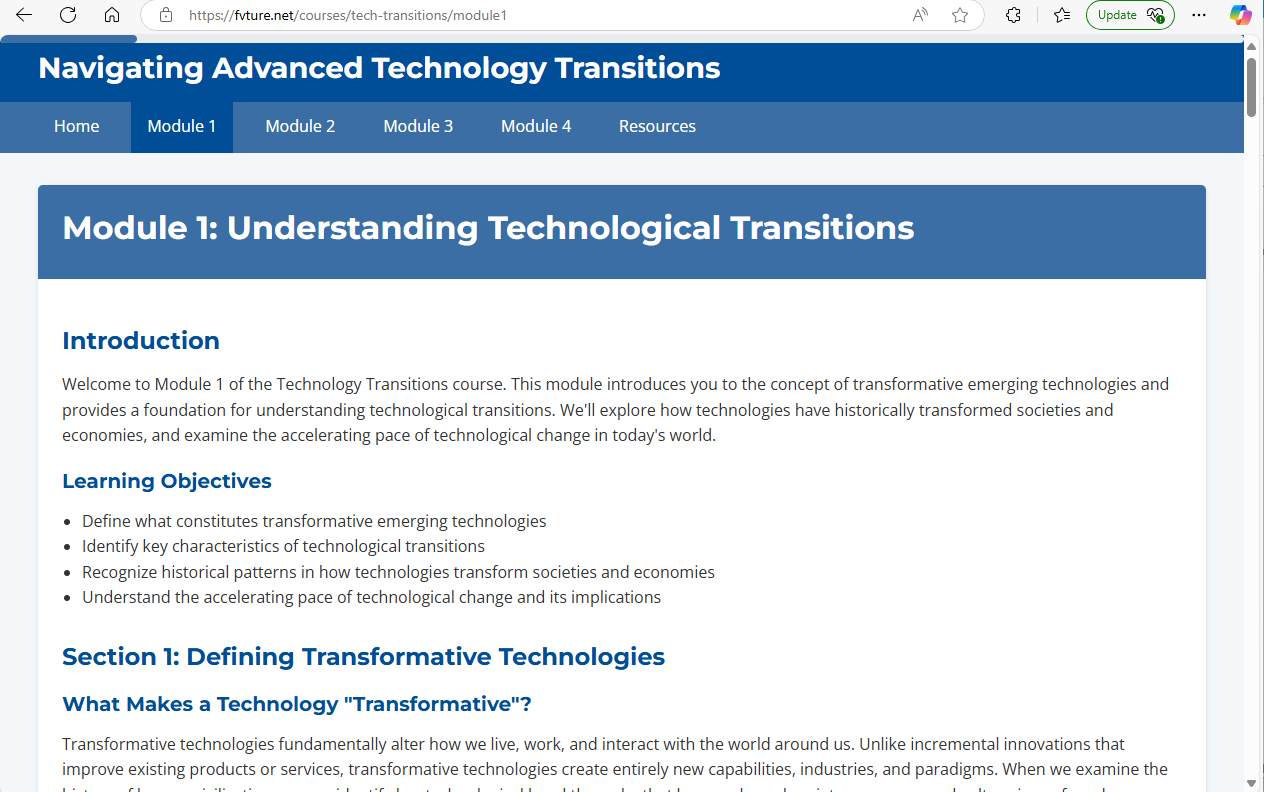 Andrew MaynardArizona State University
14
THERE ARE COUNTLESS WAYS TO LEVERAGE AI
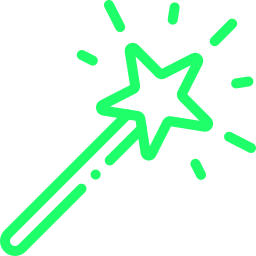 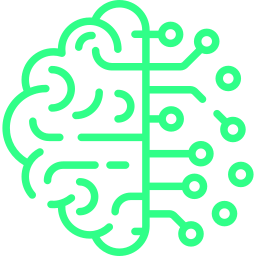 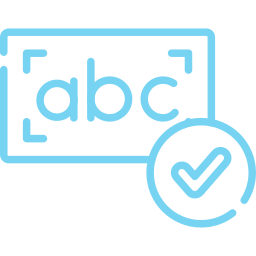 LOW AI USE
HIGH AI USE
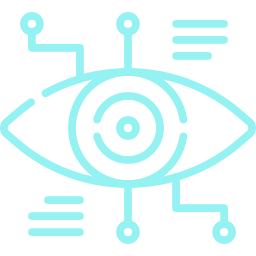 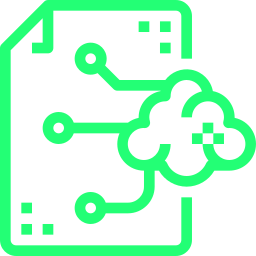 AI COPY EDITING
Human generates a composition that an AI edits
15
Created by Dominic Slauson (dominic@codaptivelabs.com). © 2024 Codaptive Labs (www.codaptivelabs.com), All rights reserved. Icons made by Freepik from www.flaticon.com
AI CRITIQUE
AI gives opinion on the ideas of a human composition
AI BRAINSTORM
AI generates ideas that drive a human composition
AI COMPOSITION
AI generates a composition almost entirely without human involvement
AI ROUGH DRAFT
AI generates an initial composition that a human revises
THE GREAT ONLINE LEARNING RESET?
Agentic AI is forcing us to reimagine online learning – for the better
Agentic AI Era
Online Learning Era
AI-Generated Practice and Feedback

Cognitive Recoupling (learning in the context of real-world tasks)

Competency Based Assessment

Blurring Modes(learning modes dynamically merge to maximize effectiveness)

Death of the Static LMS and Rise of AI Learning Agents
Content + Quiz Model

Cognitive Decoupling(learning is separate from real-world tasks)

Performance Metrics for Assessment

Distinct Modes(learning modes are delineated)

LMS-Centric Content
Philippa HardmanEpiphany/DOMS
16
PRODUCT-ORIENTED PEDAGOGY…
…to a PROCESS-ORIENTED PEDAGOGY
Nick PotkalitskyPragmatic AI
17
USE AI FOR PROCESS-ORIENTED PEDAGOGY
Rather than seeing AI as a shortcut that students might misuse, we can reframe assessment to emphasize how knowledge is formed and applied. This means prioritizing:

Process over final product—capturing how students arrive at ideas, not just the end-result.
Iteration over single submissions—allowing students to refine and revise work through structured feedback.
Real-time engagement—assessing learning through discussion, reasoning, and in-the-moment articulation.
Multimodal expression—expanding beyond text-based assignments to oral, visual, and collaborative demonstrations of understanding.
18
USE AI FOR PROCESS-ORIENTED PEDAGOGY
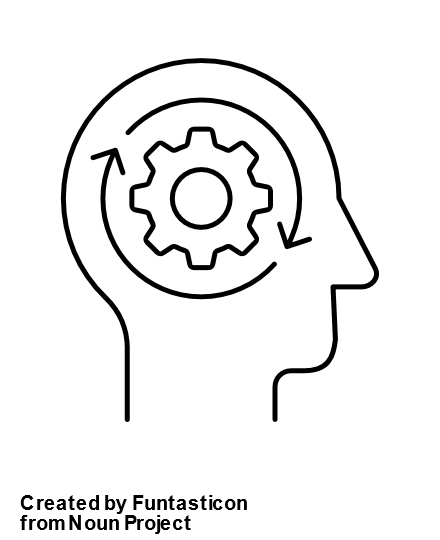 Process over final product—capturing how students arrive at ideas, not just the end-result.
19
USE AI FOR PROCESS-ORIENTED PEDAGOGY
Journals & Reflection Logs: Students write short daily or weekly reflections on their evolving understanding, noting moments of insight, confusion, or revision.

Think-Alouds & Video Reflections: Students verbally articulate their reasoning as they analyze texts, solve problems, or interpret data. These recordings provide a raw look at their in-the-moment thinking.

Iterative Drafts & Annotations: Instead of submitting a single final essay or report, students revise work based on feedback, tracking how their thinking evolves.

Peer Feedback & Self-Assessment: Students engage in structured peer reviews and self-reflection, explaining what changed between drafts and why.
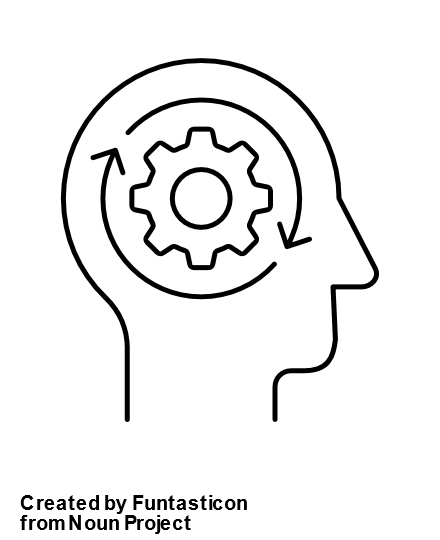 20
USE AI FOR PROCESS-ORIENTED PEDAGOGY
Example: Instead of a single history paper, students annotate primary sources, document how their perspectives shift across discussions, and submit a final synthesis alongside notes on how their thinking changed.
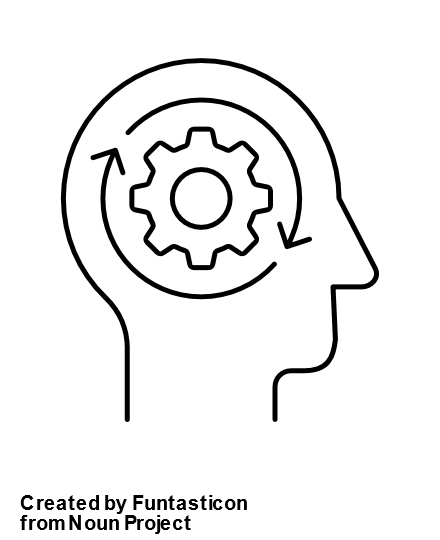 21
USE AI FOR PROCESS-ORIENTED PEDAGOGY
Iteration over single submissions—allowing students to refine and revise work through structured feedback.
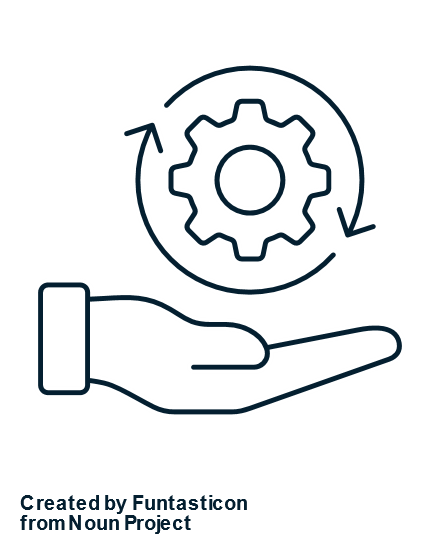 22
USE AI FOR PROCESS-ORIENTED PEDAGOGY
Multiple Submission Points: Students turn in initial drafts, receive feedback, and refine their work before final submission.

Teacher & Peer Reviews: Feedback is integrated into the learning process, emphasizing revision as a skill, not just a requirement.

Metacognitive Reflections: Students explain why they made specific revisions and how their understanding evolved.
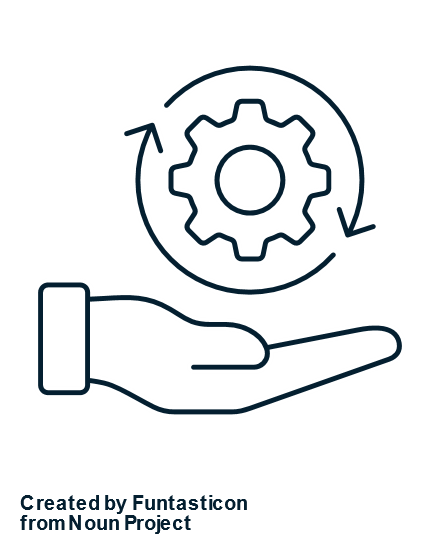 23
USE AI FOR PROCESS-ORIENTED PEDAGOGY
Example: Instead of a single science lab report, students conduct an experiment, document findings, present preliminary results for peer feedback, refine their approach, and submit a final report, explaining what changed and why.
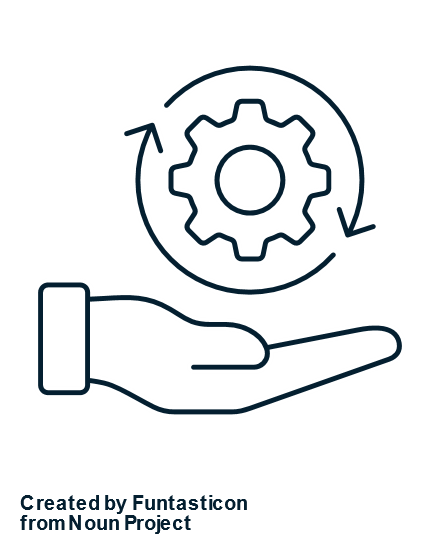 24
USE AI FOR PROCESS-ORIENTED PEDAGOGY
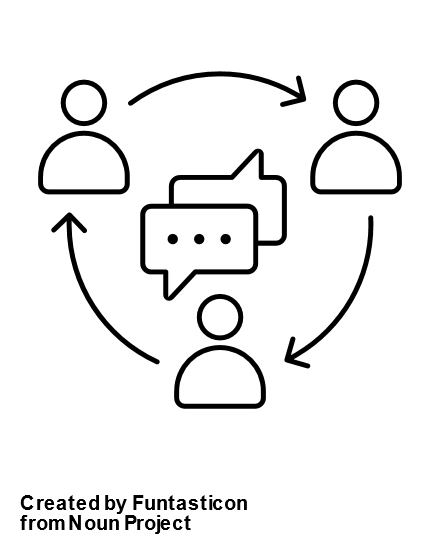 Real-time engagement —assessing learning through discussion and reasoning. AI cannot replicate spontaneous reasoning and interactive discussion.
25
USE AI FOR PROCESS-ORIENTED PEDAGOGY
Oral Defenses & Socratic Seminars: Students present ideas and respond to live questioning, requiring them to demonstrate adaptability and depth of thought.

Debates & Role-Playing Exercises: Rather than writing static argumentative essays, students defend positions in a live setting, engaging in direct discourse.

Collaborative Problem-Solving: Students work in groups to tackle real-world challenges, explaining their reasoning and refining solutions through discussion.
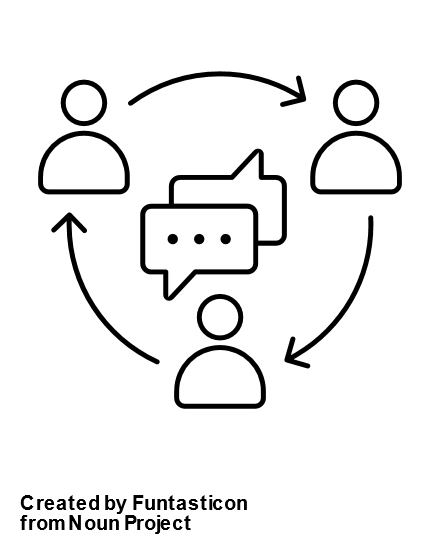 26
USE AI FOR PROCESS-ORIENTED PEDAGOGY
Example: In a math class, students develop a model for real-world data, then present their reasoning and answer live questions about their approach, forcing them to engage beyond pre-written responses.
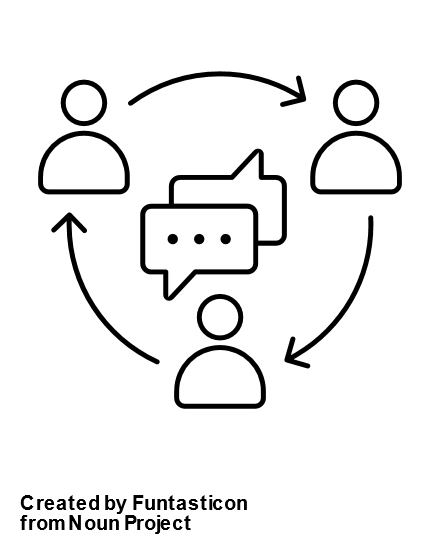 27
USE AI FOR PROCESS-ORIENTED PEDAGOGY
Multimodal expression—expanding beyond text-based assignments to oral, visual, and collaborative demonstrations of understanding.
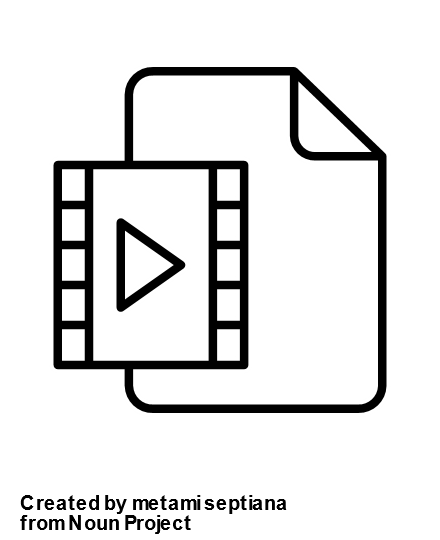 Nick Potkalitsky
28
USE AI FOR PROCESS-ORIENTED PEDAGOGY
Oral Presentations & Podcasts: Students articulate insights verbally, explaining key concepts to an audience.

Visual & Digital Storytelling: Infographics, video essays, or interactive digital timelines allow students to synthesize ideas in creative formats.

Applied Demonstrations & Simulations:Hands-on, experiential learning activities help reinforce concepts through real-world application.
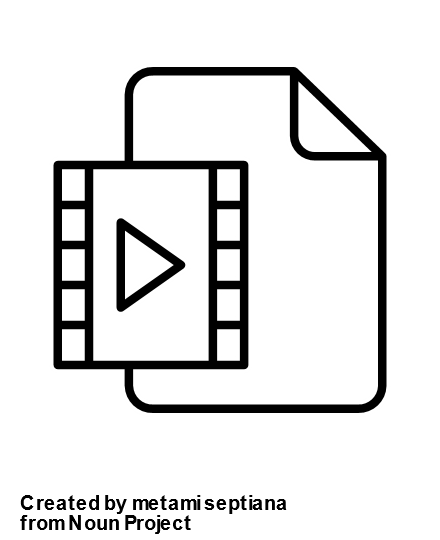 29
USE AI FOR PROCESS-ORIENTED PEDAGOGY
Example: Instead of a written essay on The Great Gatsby, students create a digital storyboard tracing thematic development, supported by oral analysis.
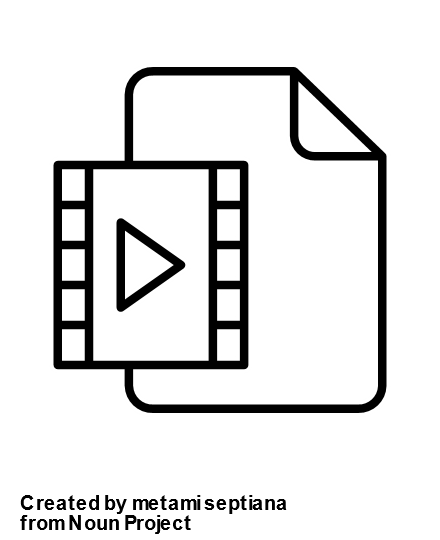 30
WHAT DOES THIS MEAN FOR QUALITY MATTERS?
31
WHAT DOES THIS MEAN FOR QUALITY MATTERS?
32
WHAT DOES THIS MEAN FOR QUALITY MATTERS?
33
WHAT DOES THIS MEAN FOR QUALITY MATTERS?
34
WHAT DOES THIS MEAN FOR QUALITY MATTERS?
35
WHAT DOES THIS MEAN FOR QUALITY MATTERS?
36
ACADEMIC INTEGRITY | QUALITY COURSE DESIGN
Kath Ellis
Michelle Kassorla
Camilla Roberts
Jason Gulya
Clara Lin Hawking
Tricia Bertram Gallant
David Rettinger
Kane Murdoch
Melanie Dusseau
Nik Peachy
ICAI
OLC
QM
Learning Development Accelerator
37
ACADEMIC INTEGRITY | QUALITY COURSE DESIGN
Three immediate steps instructional designers can take: 
Audit current assessments to identify and redesign tasks that AI can easily complete.
Integrate process-based and personalized assessment strategies into course structures.
Collaborate with faculty and learners to foster a shared culture of academic integrity grounded in trust and transparency.
Ruchir Bakshi
Team Carney, Inc.
38